Болота, особливості їх утворення              та поширення. Штучні водойми: ставки, водосховища, канали.
Бартош Є.М.
Болото – надмірно зволожена ділянка суходолу з шаром торфу не менше 30 см
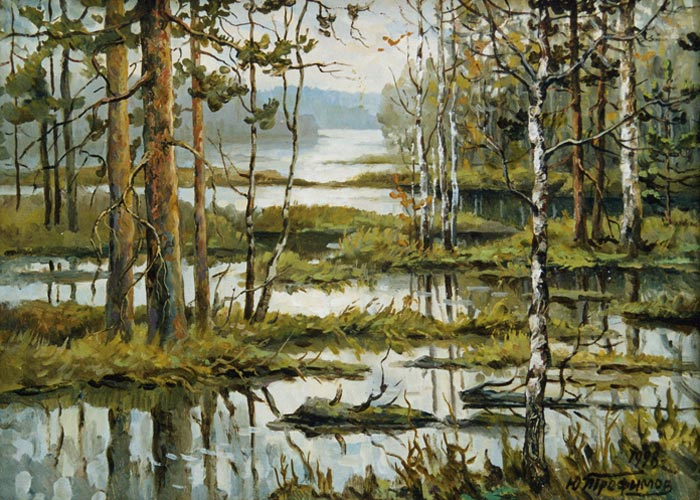 Заростання озер – головний шлях   утворення боліт
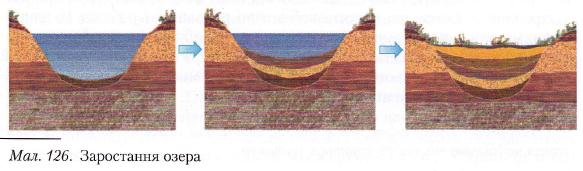 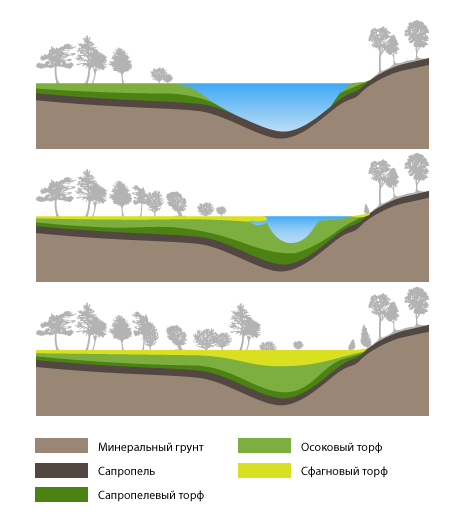 Рештки рослинності без доступу повітря перетворюються на торф і за сотні років повністю заповнюють невеликі озера на заплавах річок. 
Озера  стають болотом!
Верхове і низинне болото
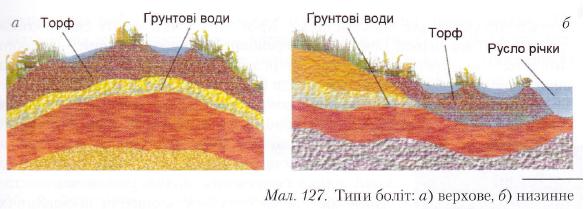 Верхове болото живиться переважно опадами. Дистильована вода не містить поживних речовин, тому рослинніть дуже бідна!
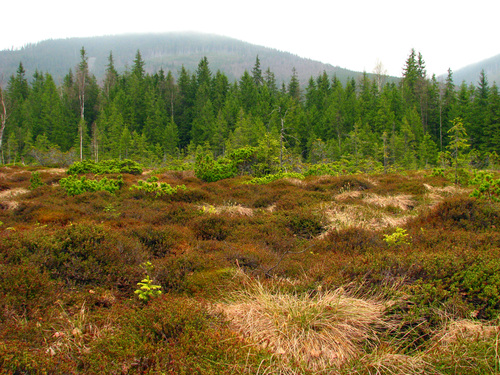 Бідність ґрунту підкреслює колір рослинності
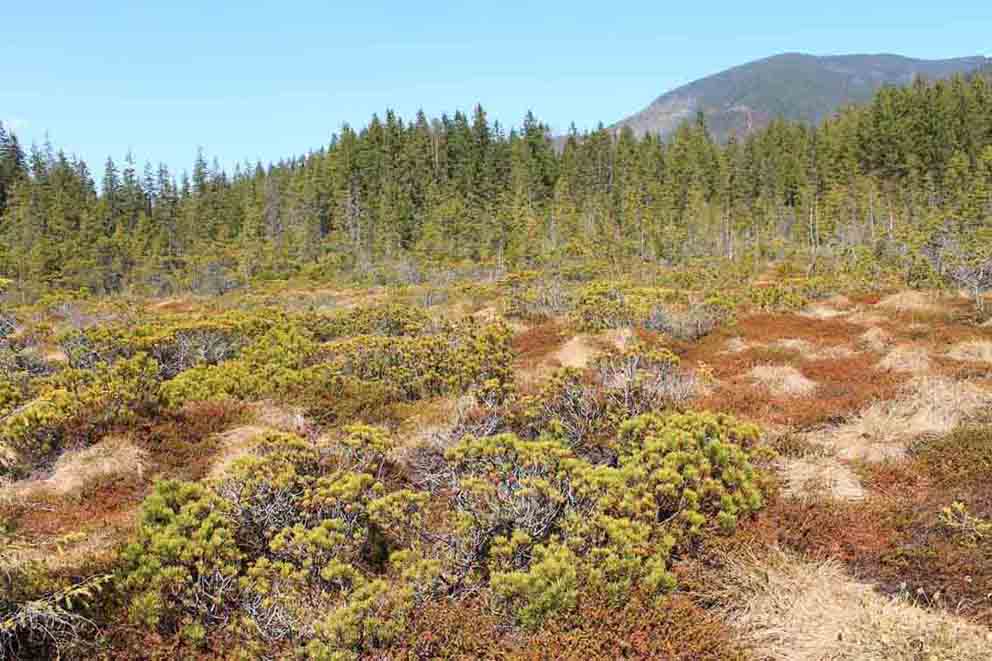 Деякі рослини вимушені здобувати собі поживні речовини з комах
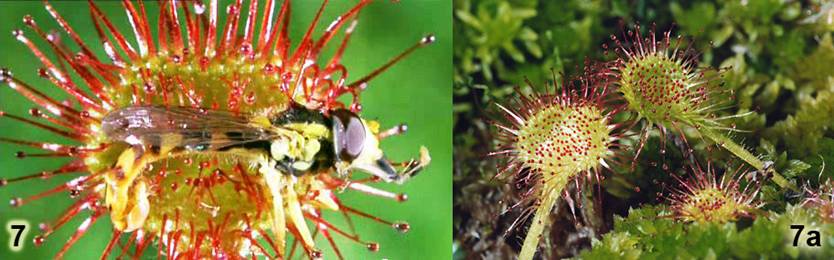 Венерина мухоловка
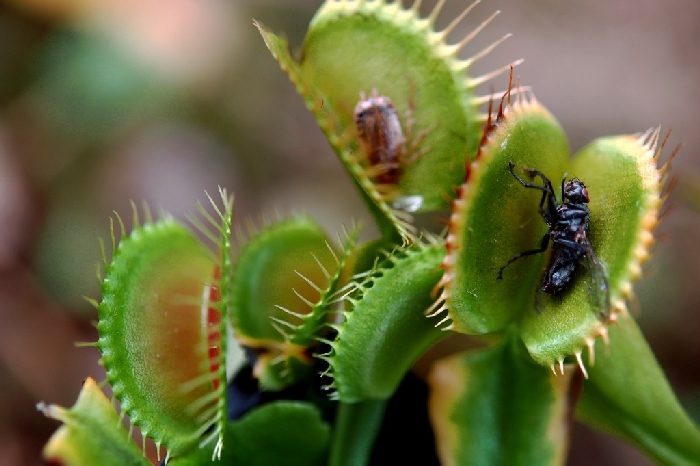 Росичка
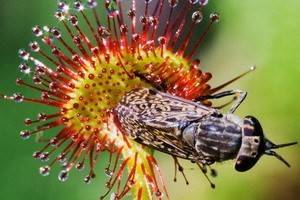 Низинні болота живляться переважно підземними водами
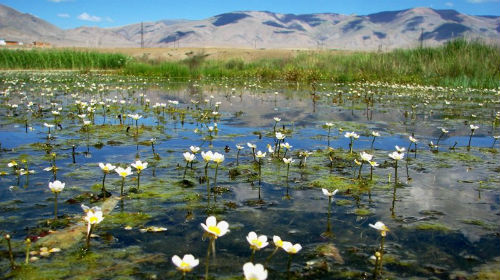 Низинні болота відзначаються різноманітністю зовнішнього вигляду
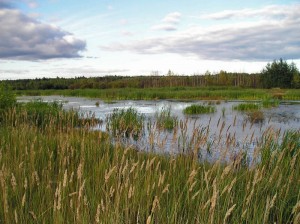 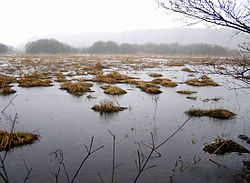 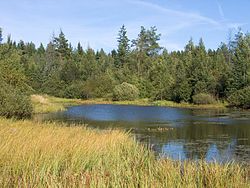 Рослинність дуже багата
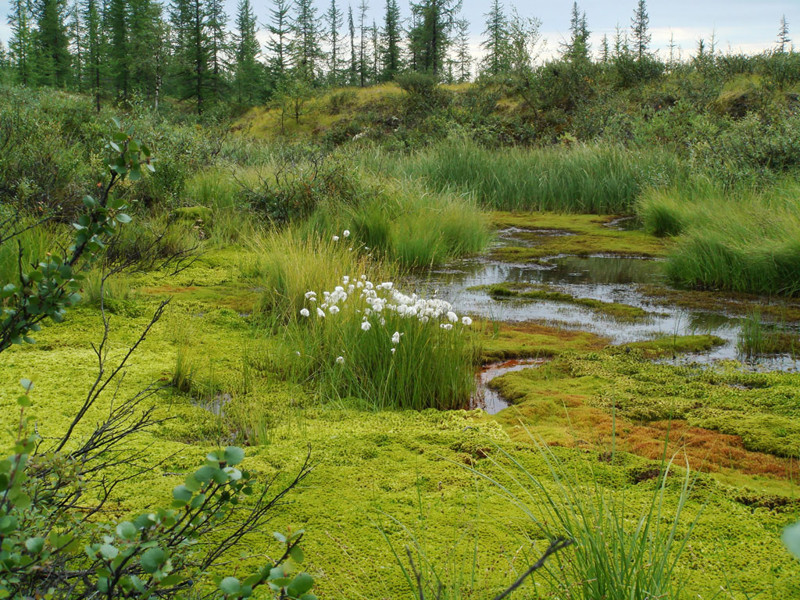 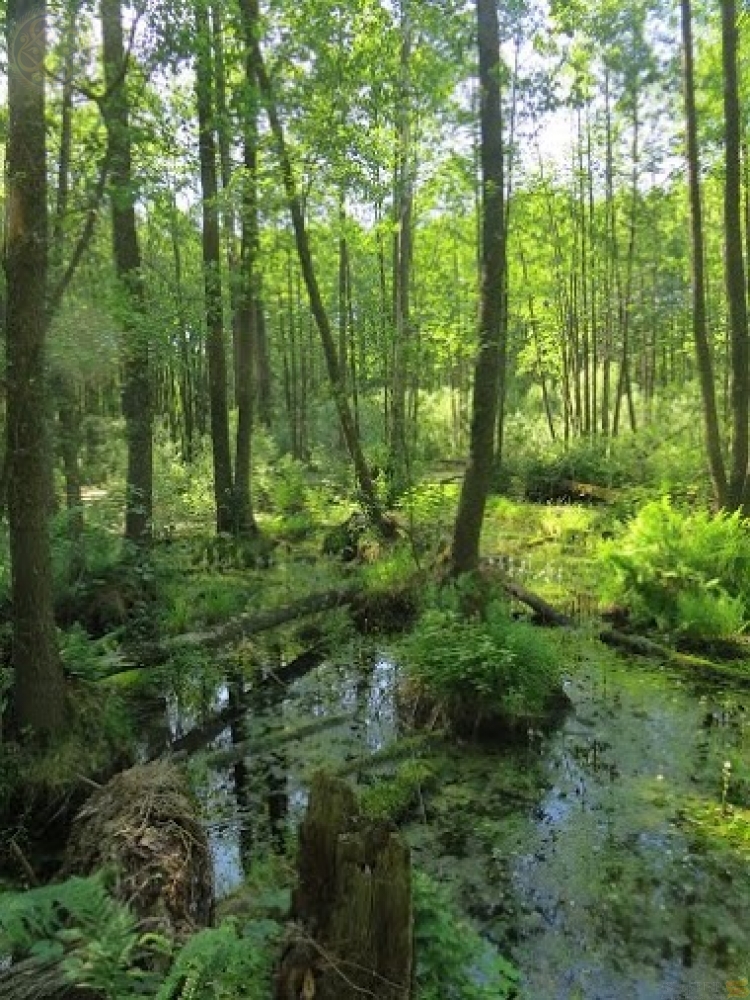 Серед рослинності боліт можуть бути і дерева
З боліт починається більшість річок України
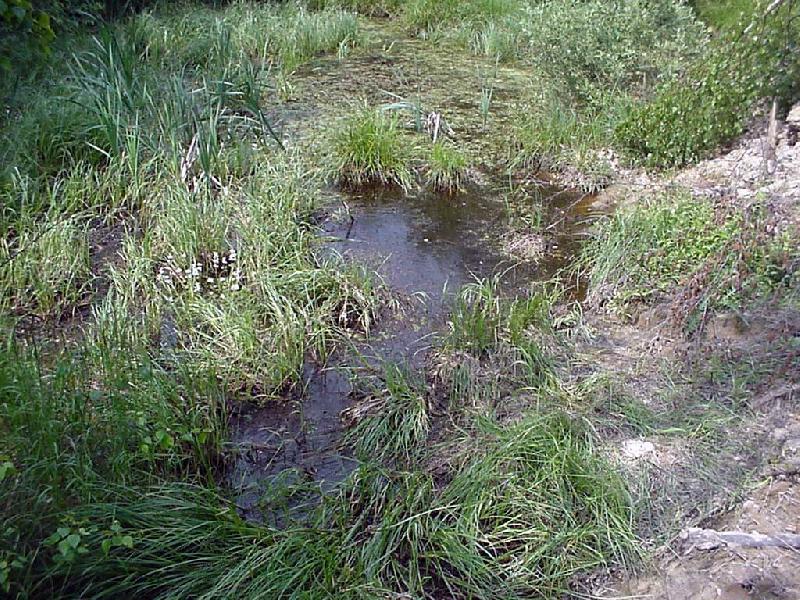 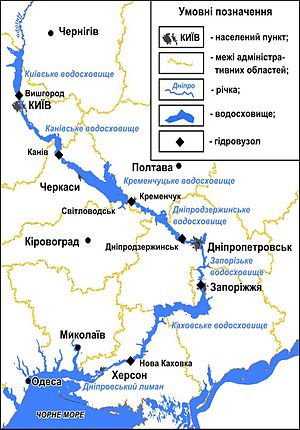 Дніпро перетворений на каскад водосховищ
Кременчуцьке водосховище
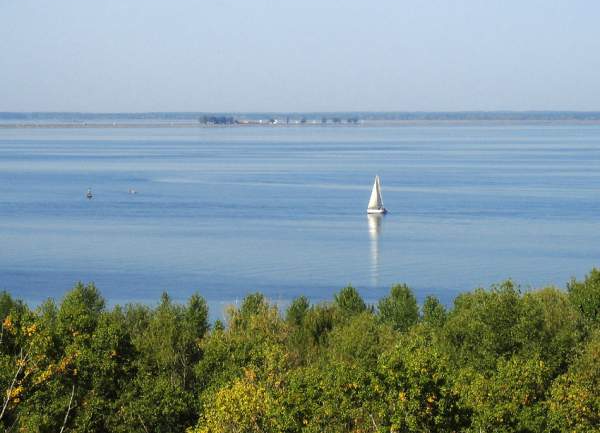 Дніпровське водосховище
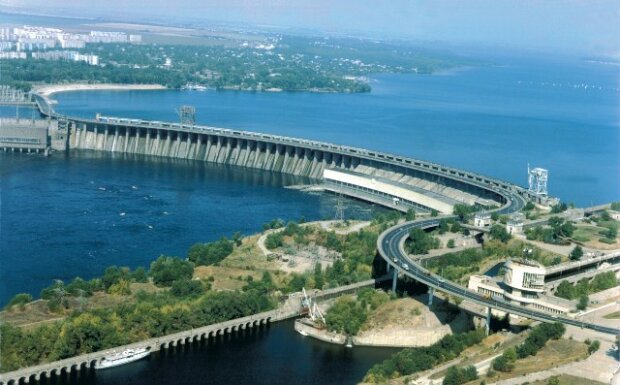 Судноплавні канали
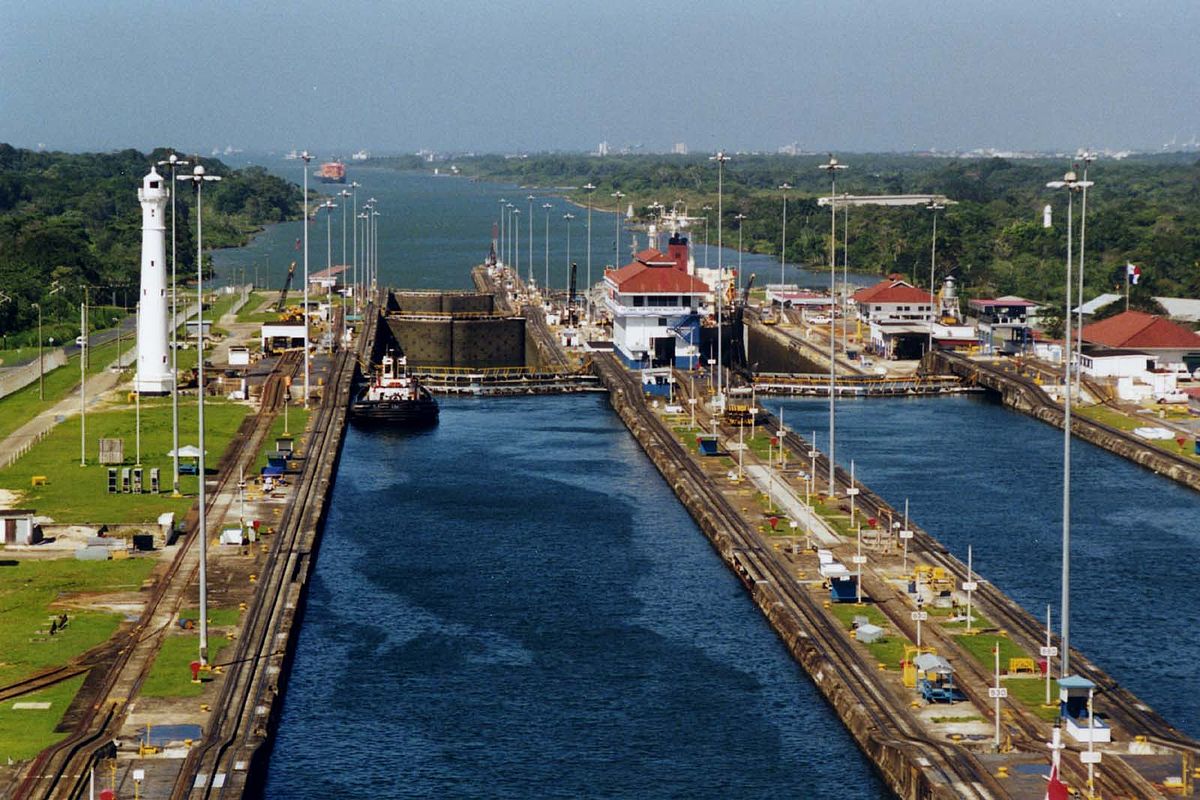 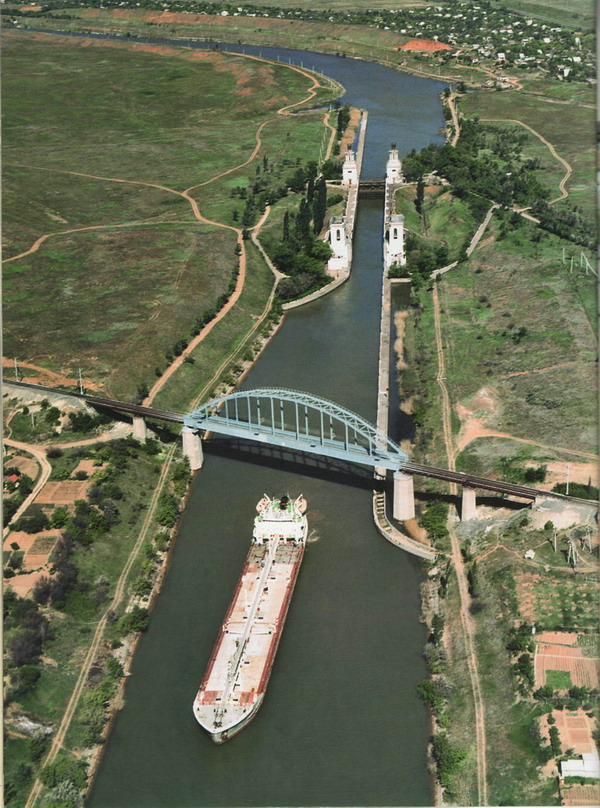 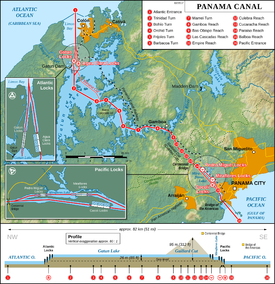 Принцип дії шлюзів
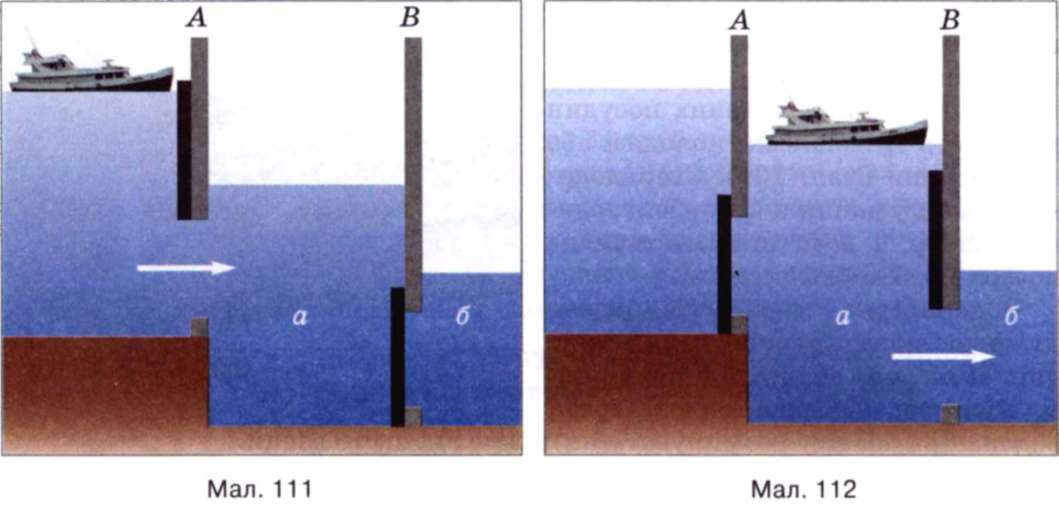 Штучні річища – канали
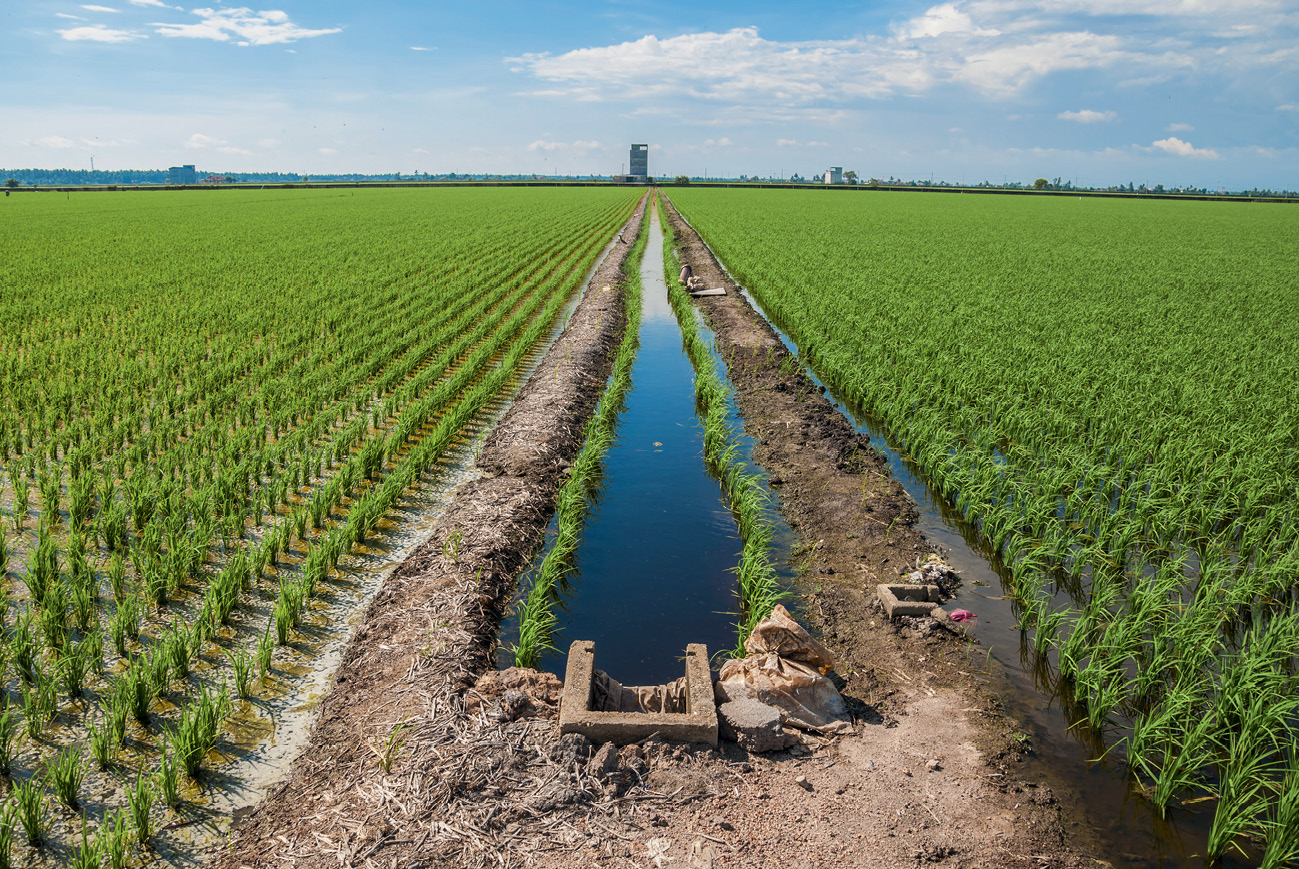 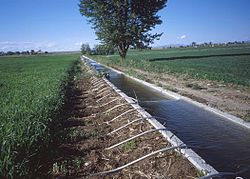 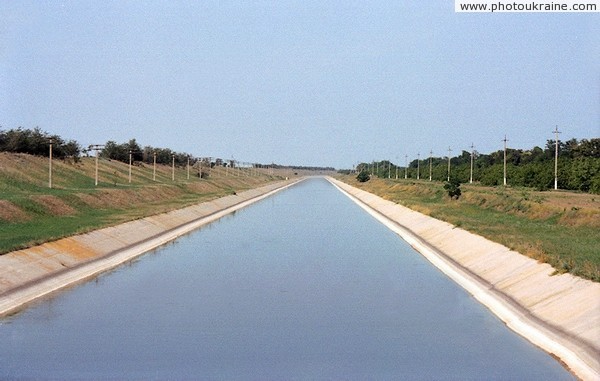 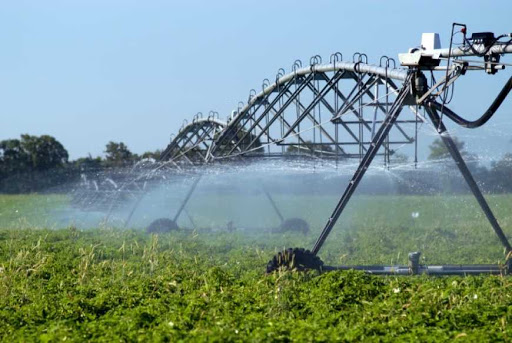 Північнокримський канал – нині припинив постачння води до тимчасово окупованих територій
Полив полів
У Китаї рис вирощують на залитих водою полях
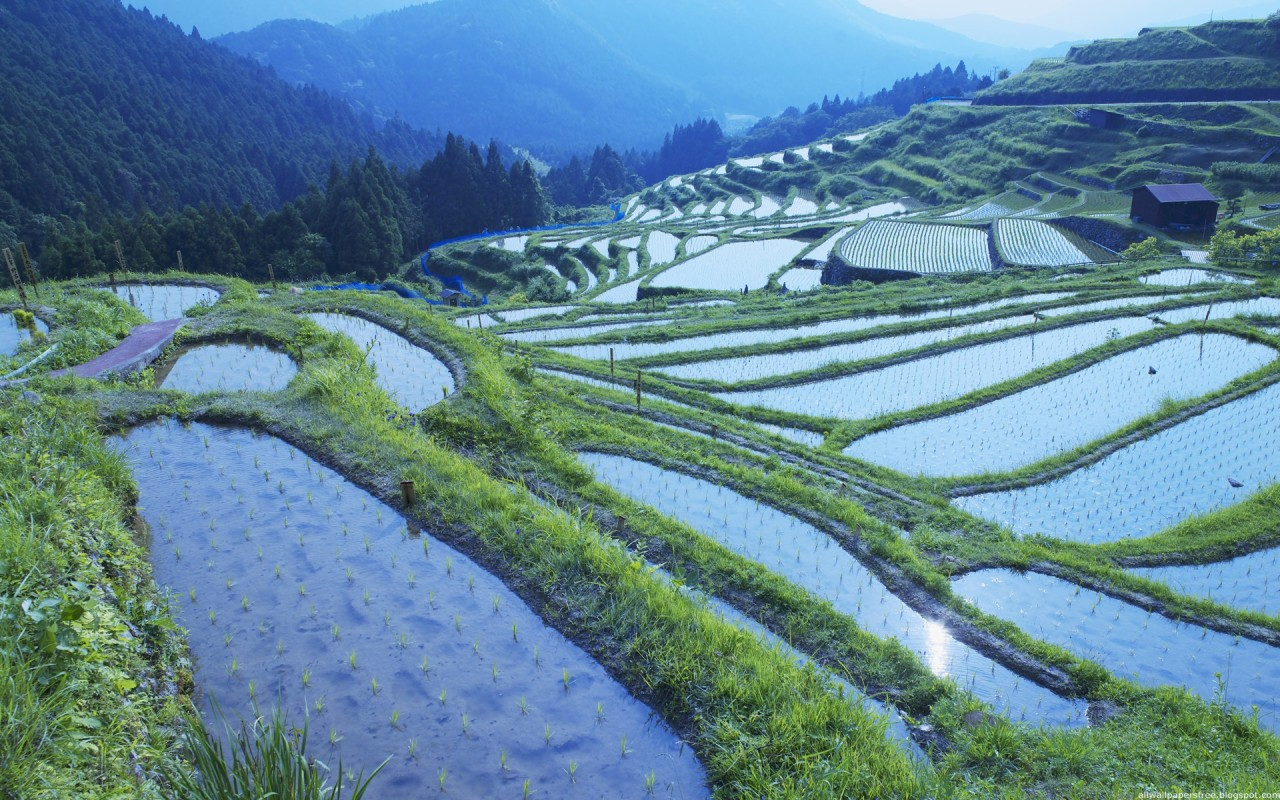 Домашнє завдання
Опрацювати § 50, вивчити терміни, класифікацію боліт.